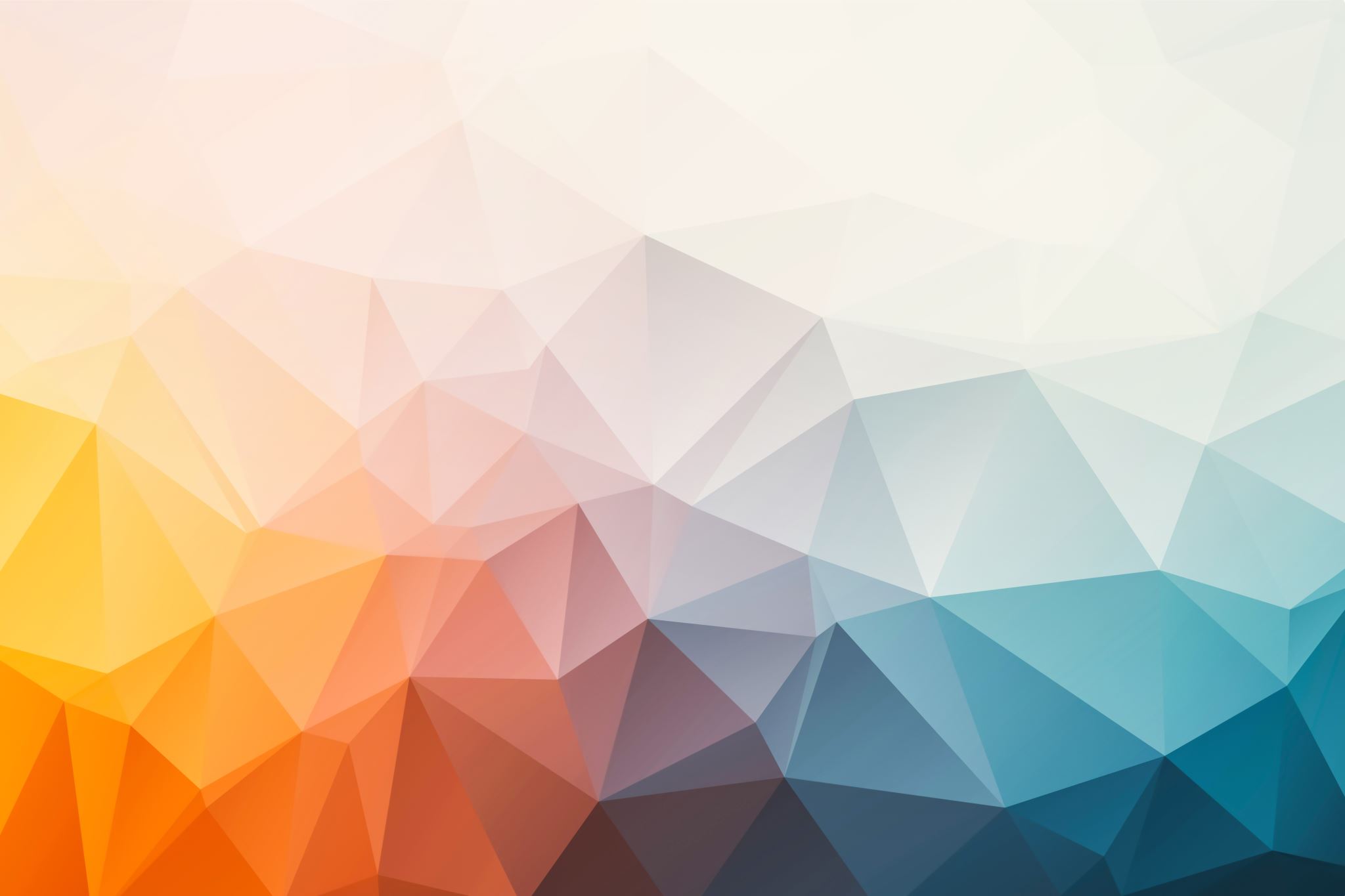 La procalcitonine en pneumonie acquise en communauté chez la population pédiatrique
Megan Pepin, MD
Boubekeur Boudjada, MD
Projet d’érudition supervisé par Dre Julie Moreau
Résidents en médecine de famille
GMF-U Sacré-Cœur
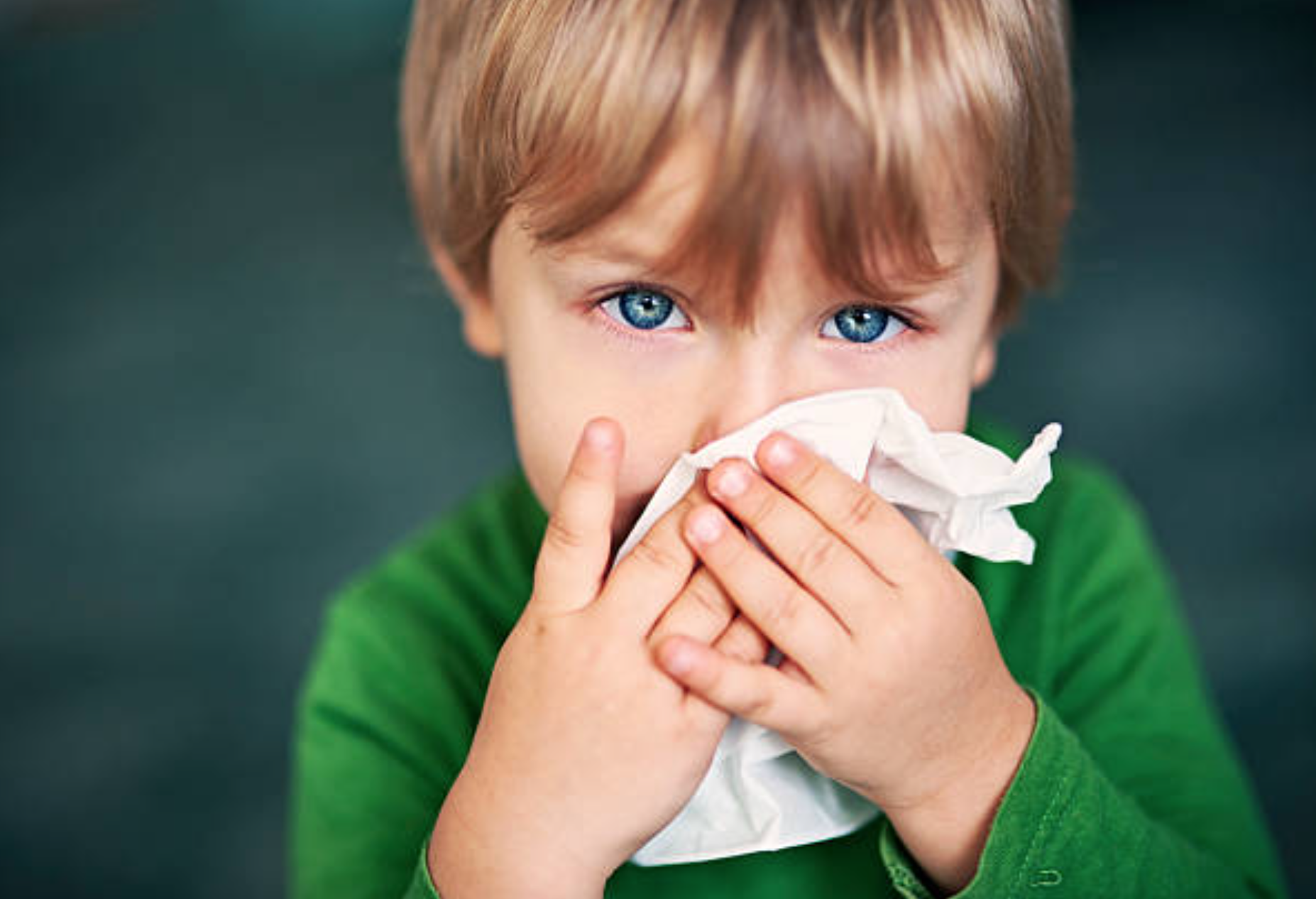 Mathias, 6 ans
Nez qui coule, mal de gorge, toux depuis 9 jours
Fièvre depuis 3 jours 
S’alimente peu, allure moche 
PCR positif pour RSV
Radiographie des poumons : infiltrats multilobaires
Tous les autres bilans sont négatifs

Votre conduite ?
Mise en contexte – PAC pédiatrique
1,5 millions de visites par années aux É-U
3ème indication d’antibiotiques la plus fréquente
2/3 d’étiologie virale
Moins de 15% d’étiologie bactérienne

70% des enfants reçoivent des antibiotiques
[Speaker Notes: Discordance entre la probabilité objective d’une étiologie bactérienne et l'utilisation empirique d’une antibiothérapie dans la PAC chez l’enfant.  
Comment faire la différence entre une pneumonie virale et bactérienne ?? -- > PCT 

une entité cible pour l’antibiogouvernance et la réduction de prescription d’ATB chez l’enfant]
Mise en contexte – PAC pédiatrique
Entité cible pour l’antibiogouvernance et la réduction de prescription d’ATB chez l’enfant 

AVANTAGES (patient + société): 
Diminution du risque d'émergence de résistance bactérienne
Réduction des effets secondaires associés à l’antibiothérapie
Réduction du coût de traitement
[Speaker Notes: Discordance entre la probabilité objective d’une étiologie bactérienne et l'utilisation empirique d’une antibiothérapie dans la PAC chez l’enfant.  
Comment faire la différence entre une pneumonie virale et bactérienne ?? -- > PCT]
Procalcitonine (PCT)
Pro-hormone de la calcitonine
Indétectable ou très faible concentration chez les individus en santé
Augmente rapidement en rép à une infx BACTÉRIENNE grave 
Sécrétion inhibiée pendant réponse de l’hôte à infx virale 

Mais faux positifs : brûlures, traumas, chocs…
Et faux négatifs : c. pneumoniae, m. pneumoniae
[Speaker Notes: augmente rapidement en réponse à une infection bactérienne grave, alors que sa sécrétion est habituellement inhibée pendant la réponse de l'hôte à une infection virale]
Question de recherche
Dans une population pédiatrique souffrant de PAC, le dosage de la procalcitonine est-il supérieur au jugement clinique pour réduire la prescription d’antibiotiques ?
Méthodologie
Recherche systématique de la littérature via bases de données (PubMed, OVID medline, Google Scholar)
Termes index : « pneumonia », « pediatric »,« pediatrics », « procalcitonin », « antibiotic »
Méthodologie
Critères d’inclusion / exclusion
Inclusions
Langue française et anglaise
≥ 10 participants
≤ 18 ans
Issues primaires : Initiation d’antibiothérapie en PAC pédiatrique
Exclusions
Pneumonies nosocomiales 
Études évaluant la procalcitonine comme marqueur pour une autre maladie infectieuse (i.e. IVRS sans diagnostic clair de pneumonie, sepsis …)
Lecture de l’abrégé
Lecture de l’article entier
Résultats
BAER et coll. (2013) 
N = 337 
E : 168 
C : 169 
ATB prescrit selon un algorithme avec valeur de PCT seuil VS jugement clinique
À l’arrivée: 
Valeur PCT < 0.25 ng/mL  ø ATB 
                   >0.25 ng/mL   ATB d'emblée + et poursuit les ATB jusqu’à ce                                         que la valeur soit <0.25 ng/mL.
[Speaker Notes: si l’enfant, à sa présentation, avait une valeur de PCT <0.25 ng/mL, il ne recevait pas d’antibiotiques. Si la valeur était >0.25 ng/mL, il recevait des antibiotiques d’emblée, et poursuivait les ATB jusqu’à ce que la valeur soit <0.25 ng/mL.]
BAER et coll. (2013) 

Groupe PCT vs Contrôle 
Moins de jours d’ATB (5,7 VS 9,1, P<0,001)
Diminution non statistiquement significative dans le début d’ATB (DR -8% IC : -19 – 4)
Diminution non statistiquement significative dans les effets indésirables liés aux ATB (DR -9% IC : -23 – 5)
Pas de différence significative d’hospitalisation (OR 0.94 IC : 0.54–1.36)
[Speaker Notes: si l’enfant, à sa présentation, avait une valeur de PCT <0.25 ng/mL, il ne recevait pas d’antibiotiques. Si la valeur était >0.25 ng/mL, il recevait des antibiotiques d’emblée, et poursuivait les ATB jusqu’à ce que la valeur soit <0.25 ng/mL.]
ESPOSITO et coll. (2011) 
ERC 
N = 319 
E: 155 recevant le traitement basé sur l’algorithme de la PCT
C: 155 recevant les soins usuels (i.e. 7 jours ATB PO).
Issue primaire : Instauration ou non du traitement antibiotique basé sur valeur de PCT (<0.25 ng/mL = ø atb et >0.25 ng/mL = oui). 
Groupe PCT vs Contrôle 
Moins de début d’ATB (100 % VS 86 %, p<0,05)
Moins de jours d’ATB (5,37 VS 10,96, P<0,05)
Moins d'effets indésirables liés aux ATB (3,9 % VS 25,2 % ; p < 0,05)
[Speaker Notes: Seuil de valeur de PCT pas adapté pour l’âge.  « The cut-off value of 0.25 ng/mL was the same as that used in some adult clinical trials to select subjects with lower respiratory tract infections in whom antibiotic administration was to be strongly discouraged or recommended. ». They say « A number of studies have shown that only PCT values of between 0.5 and 2 ng/mL are useful in differentiating viral and bacterial CAP. Lower values are not sufficiently sensitive and specific because of the significant overlap of data collected from children with viral, bacterial or mixed infection. »]
WU et coll. (2017)
Étude retrospective
N=357
ATB prescrit selon un algorithme avec valeur de PCT seuil VS jugement clinique 
Moins de jours d’ATB ( 7,41 VS 4,43, IC 95% –4.13, –1.81) 
Diminution non statistiquement significative dans le début d’ATB (94.87% VS 74.19%, p=0.16)
Durée d’hospitalisation comparable (– 0.62 jours IC 95% –1.68, 0.43)
[Speaker Notes: wu ils arrêtent l’atb quand c’est une diminution de pct de 90%]
FLORIN et coll. (2020)
Étude de cohorte prospective
N= 477 
Évaluer l'association de biomarqueurs inflammatoires avec le développement d’une maladie sévère chez l’enfants atteints de PAC. 
Aucune différence statistique dans le nombre médian de leucocytes, ANC, CRP ou procalcitonine dans toutes les catégories de gravité
CRP et la procalcitonine peuvent avoir une certaine utilité pour prédire les conséquences les plus graves (empyème nécessitant drainage, septicémie nécessitant amines) [CRP AUC : 0,74 ; procalcitonine AUC : 0,78]
* ANC = absolute neutrophil count
[Speaker Notes: AUC ranges in val
ue from 0 to 1. A model whose predictions are 100% wrong has an AUC of 0.0; one whose predictions are 100% correct has an AUC of 1.0.
Division en 4 groupes
1 : léger (congé de l’urgence) 
2 : léger-mod (hospitalisé) 
3: mod-sev (hospitalisé avec fluides/o2/pneumonie compliqué) 
4: severe (USI, sous amines, drain thoracique, sepsis sév.)]
STOCKMANN et coll. (2018)
Étude observationnelle prospective
N = 532 
Cherchent à établir si les valeurs de PCT peuvent aider à définir l’étiologie d’une PAC, soit bactérienne, virale ou atypique. 
Un enfant ayant une PCT < 0.25 ng/mL avait 5x moins de chance de souffrir de pneumonie bactérienne (OR 0.2 IC : 0.09–0.41) 
Valeur de PCT faible a une excellente capacité à exclure une PAC bactérienne : VPN de PCT <0.25 : 96% (IC : 0.91-0.98)
↑ des taux de PCT était associée à une ↑ d'admission USI, d'empyème nécessitant un drainage thoracique et à une durée d'hospitalisation plus longue
SECKMEN et coll. (2021)
Étude de cohorte prospective observationnelle
N=  488 (repartis en 4 groupes selon valeur PCT à l’arrivé) 
But : Déterminer si l’initiation + sélection du spectre d’ATB chez les enfant avec PAC étaient associés avec le taux de PCT (taux ø connu des cliniciens)
Valeur PCT avec probabilité d’étiologie bactérienne 
groupe 1: <0,1 ng/mL (très faible)  
groupe 2: 0,1 à <0,25 ng/mL (faible)
groupe 3: 0,25 à <1,0 ng/mL (modéré)
groupe 4: > 1,0 ng/mL (élevé)
[Speaker Notes: Blood for PCT was collected at enrollment (blinded to clinicians). We modeled associations between PCT and (1) antibiotic initiation and (2) antibiotic
selection (narrow versus broad-spectrum) using multivariable logistic regression models]
SECKMEN et coll. (2021)
Issue 1re: initiation d’un tx ATB  
Issue 2re: 
Spectre antibiotiques (spectre étroit ou large) 
Développement d’une maladie sévère (épanchement parapneumonique ou USI requis) 
Valeurs de PCT n'étaient PAS associées ni à l'instauration d'un traitement ATB (OR 1,02. CI : 0.97-1.06)  ni à la sélection du spectre d’ATB (OR 1.07 : CI 0.97-1.17) 
Dans le groupe PAC non-sévère (avec valeur PCT <0.25): 81% ont reçu des ATB empirique, 68% recevant des ATB large spectres  * opporunité réduction 
132 enfants maladie sévère  36% avait valeur de PCT <0.25 ng/mL
Discussion
RAPPEL:  PAC est d’étiologie virale dans 66% des cas et ne nécessite donc pas d’antibiothérapie dans la majorité des cas 
Maladie avec potentiel de détérioration rapide = jugé acceptable de débuter une ATB empirique 
Utilisation ATB futile = conséquences négatives => méthodes plus pratiques d’identification de l’étiologie et du potentiel de sévérité de la PAC nécessaire !
[Speaker Notes: Possiblement retirer cette slide mais je trouve c’Est un bon résumé]
Discussion
Certaine utilité clinique pour exclure les pneumonies non-sévères, à faible risque de complication, grâce à une valeur prédictive négative de 95%
Faible spécifcité (45% au seuil de 0,25 ng/mL) = piètre outil pour confirmer un diagnostic de pneumonie bactérienne 
Peu utile pour prédire la sévérité des PAC
Peu utile pour détecter les infections bactériennes atypiques
Discussion
Mauvaise corrélation entre le jugement clinique des MD pour initiation d’une ATB et la PCT 
PCT ainsi possiblement un bon facteur décisionnel pour l’initiation d’antibiothérapie en PAC 
Limitations par le peu d’études mais montrent tous un bénéfice sur la quantité de prescriptions d’antibiotiques et la durée d’antibiothérapie
Discussion
Risque de surutilisation ou d’utilisation inadéquate
Manque de données en pédiatrie
Les seuils varient entre les études
Un seuil trop bas risque d’augmenter la charge antibiotique
[Speaker Notes: Possiblement retirer aussi]
Discussion : Limitations
Petit nombre de patient dans chaque étude (erreur type ß et puissance faible)
Applicabilité? 
Études faites dans centres tertiaires/pédiatrique, accès aux labos rapidement, accès a prise de sang et suivi médical rapproché. Au bureau – discutable!
[Speaker Notes: Biais de financement : Bio Mérieux finance l’étude pour les kits de test de procalcitonine utilisés dans cette étude.]
Discussion : Limitations
Issues secondaires importantes non discutées: empyèmes/re-hospitalisation/durée des symptômes … 
Aucune donnée à savoir si de tels protocoles en pédiatrie mènent réellement à des bénéfices sur les issues cliniques de morbidité et mortalité, ni sur leur impact économique dans un système de santé.
Considérations importantes ! 
Cout d’un test (USA) : 70$/test 
Temps avant d’obtenir valeur
[Speaker Notes: timing before having a response: va ton attendre la valeur pour tx ? Option: prise de sang  si valeur <0.25 arrêter tx !]
Pour conclure
Utilité clinique non-prouvée car peu d’étude en pédiatrie 
MAIS: 
Intéressant pour éliminer la PAC bactérienne sévère, pas pour confirmer le dx 
Ne remplace pas le jugement clinique du MD! 
À utiliser surtout/seulement dans les cas équivoques, où la conduite sera modifiée
Important de reconnaître les limitations
[Speaker Notes: l’ensemble des preuves existantes n’est pas suffisant pour clairement établir la supériorité de la PCT comparativement à un autre biomarqueur ou au jugement clinique pour guider la prise en charge d’une PAC dans la population pédiatrique]
QUESTIONS?
Remerciements
Merci à Dre Julie Moreau pour la supervision du projet
Bibliographie
Chiotos, K., & Gerber, J. S. (2021). Does procalcitonin have clinical utility in the management of paediatric community-acquired pneumonia? A PRO/CON debate. JAC-antimicrobial resistance, 3(4), dlab153. https://doi.org/10.1093/jacamr/dlab153
Merrill, C. T., Owens, P. L., & Stocks, C. (2008). Pediatric Emergency Department Visits in Community Hospitals from Selected States, 2005. Healthcare Cost and Utilization Project (HCUP) Statistical Briefs. Agency for Healthcare Research and Quality (US). https://pubmed.ncbi.nlm.nih.gov/21735571 
Sekmen, M., Johnson, J., Zhu, Y., Sartori, L. F., Grijalva, C. G., Stassun, J., Arnold, D. H., Ampofo, K., Robison, J., Gesteland, P. H., Pavia, A. T., & Williams, D. J. (2022). Association Between Procalcitonin and Antibiotics in Children With Community-Acquired Pneumonia. Hospital pediatrics, 12(4), 384–391. https://doi.org/10.1542/hpeds.2021-006510 
Giulia, B., Luisa, A., Concetta, S., Bruna, L. S., Chiara, B., & Marcello, C. (2015). Procalcitonin and community-acquired pneumonia (CAP) in children. Clinica chimica acta; international journal of clinical chemistry, 451(Pt B), 215–218. https://doi.org/10.1016/j.cca.2015.09.031 
Stockmann, C., Ampofo, K., Killpack, J., Williams, D. J., Edwards, K. M., Grijalva, C. G., Arnold, S. R., McCullers, J. A., Anderson, E. J., Wunderink, R. G., Self, W. H., Bramley, A., Jain, S., Pavia, A. T., & Blaschke, A. J. (2018). Procalcitonin Accurately Identifies Hospitalized Children With Low Risk of Bacterial Community-Acquired Pneumonia. Journal of the Pediatric Infectious Diseases Society, 7(1), 46–53. https://doi.org/10.1093/jpids/piw091 
Llor, C., & Bjerrum, L. (2014). Antimicrobial resistance: risk associated with antibiotic overuse and initiatives to reduce the problem. Therapeutic advances in drug safety, 5(6), 229–241. https://doi.org/10.1177/2042098614554919
Standiford, H. C., Chan, S., Tripoli, M., Weekes, E., & Forrest, G. N. (2012). Antimicrobial stewardship at a large tertiary care academic medical center: cost analysis before, during, and after a 7-year program. Infection control and hospital epidemiology, 33(4), 338–345. https://doi.org/10.1086/664909
Bibliographie
Davey, P., Marwick, C. A., Scott, C. L., Charani, E., McNeil, K., Brown, E., Gould, I. M., Ramsay, C. R., & Michie, S. (2017). Interventions to improve antibiotic prescribing practices for hospital inpatients. The Cochrane database of systematic reviews, 2(2), CD003543. https://doi.org/10.1002/14651858.CD003543.pub4
Chanu, R. and Michael, M. (2022) Procalcitonin use in lower respiratory tract infections, UpToDate. Consulté le 2 mars 2023 : https://www.uptodate.com/contents/procalcitonin-use-in-lower-respiratory-tract-infections
Linscheid, P., Seboek, D., Nylen, E. S., Langer, I., Schlatter, M., Becker, K. L., Keller, U., & Müller, B. (2003). In vitro and in vivo calcitonin I gene expression in parenchymal cells: a novel product of human adipose tissue. Endocrinology, 144(12), 5578–5584. https://doi.org/10.1210/en.2003-0854
Gilbert D. N. (2017). Role of Procalcitonin in the Management of Infected Patients in the Intensive Care Unit. Infectious disease clinics of North America, 31(3), 435–453. https://doi.org/10.1016/j.idc.2017.05.003
Bergin, S. P., & Tsalik, E. L. (2017). Procalcitonin: The Right Answer but to Which Question?. Clinical infectious diseases : an official publication of the Infectious Diseases Society of America, 65(2), 191–193. https://doi.org/10.1093/cid/cix323
Christ-Crain, M., Jaccard-Stolz, D., Bingisser, R., Gencay, M. M., Huber, P. R., Tamm, M., & Müller, B. (2004). Effect of procalcitonin-guided treatment on antibiotic use and outcome in lower respiratory tract infections: cluster-randomised, single-blinded intervention trial. Lancet (London, England), 363(9409), 600–607. https://doi.org/10.1016/S0140-6736(04)15591-8
Esposito, S., Tagliabue, C., Picciolli, I., Semino, M., Sabatini, C., Consolo, S., Bosis, S., Pinzani, R., & Principi, N. (2011). Procalcitonin measurements for guiding antibiotic treatment in pediatric pneumonia. Respiratory medicine, 105(12), 1939–1945. https://doi.org/10.1016/j.rmed.2011.09.003
Wu, G., Wu, G., Wu, S., & Wu, H. (2017). Comparison of Procalcitonin Guidance-Administered Antibiotics with Standard Guidelines on Antibiotic Therapy in Children with Lower Respiratory Tract Infections: A Retrospective Study in China. Medical principles and practice : international journal of the Kuwait University, Health Science Centre, 26(4), 316–320. https://doi.org/10.1159/000477936
Bibliographie
Baer, G., Baumann, P., Buettcher, M., Heininger, U., Berthet, G., Schäfer, J., Bucher, H. C., Trachsel, D., Schneider, J., Gambon, M., Reppucci, D., Bonhoeffer, J. M., Stähelin-Massik, J., Schuetz, P., Mueller, B., Szinnai, G., Schaad, U. B., & Bonhoeffer, J. (2013). Procalcitonin guidance to reduce antibiotic treatment of lower respiratory tract infection in children and adolescents (ProPAED): a randomized controlled trial. PloS one, 8(8), e68419. https://doi.org/10.1371/journal.pone.0068419
Florin, T. A., Ambroggio, L., Brokamp, C., Zhang, Y., Rattan, M., Crotty, E., Belsky, M. A., Krueger, S., Epperson, T. N., 4th, Kachelmeyer, A., Ruddy, R., & Shah, S. S. (2020). Biomarkers and Disease Severity in Children With Community-Acquired Pneumonia. Pediatrics, 145(6), e20193728. https://doi.org/10.1542/peds.2019-3728
Isaacs D. (1989). Problems in determining the etiology of community-acquired childhood pneumonia. The Pediatric infectious disease journal, 8(3), 143–148. https://pubmed.ncbi.nlm.nih.gov/2785261/
Nicole, L.S. and Joan, R. (2018) Uncomplicated pneumonia in healthy Canadian children and youth: Practice points for management, Canadian Paediatric Society. Consulté le 9 mars 2023: https://cps.ca/en/documents/position/pneumonia-management-children-youth
Boussekey, N., Leroy, O., Alfandari, S., Devos, P., Georges, H., & Guery, B. (2006). Procalcitonin kinetics in the prognosis of severe community-acquired pneumonia. Intensive care medicine, 32(3), 469–472. https://doi.org/10.1007/s00134-005-0047-8
Boussekey, N., Leroy, O., Georges, H., Devos, P., d'Escrivan, T., & Guery, B. (2005). Diagnostic and prognostic values of admission procalcitonin levels in community-acquired pneumonia in an intensive care unit. Infection, 33(4), 257–263. https://doi.org/10.1007/s15010-005-4096-2
Kutz, A., Briel, M., Christ-Crain, M., Stolz, D., Bouadma, L., Wolff, M., Kristoffersen, K. B., Wei, L., Burkhardt, O., Welte, T., Schroeder, S., Nobre, V., Tamm, M., Bhatnagar, N., Bucher, H. C., Luyt, C. E., Chastre, J., Tubach, F., Mueller, B., & Schuetz, P. (2015). Prognostic value of procalcitonin in respiratory tract infections across clinical settings. Critical care (London, England), 19(1), 74. https://doi.org/10.1186/s13054-015-0792-1
Bibliographie
McCluskey, S. M., Schuetz, P., Abers, M. S., Bearnot, B., Morales, M. E., Hoffman, D., Patel, S., Rosario, L., Chiappa, V., Parry, B. A., Callahan, R. T., Bond, S. A., Lewandrowski, K., Binder, W., Filbin, M. R., Vyas, J. M., & Mansour, M. K. (2017). Serial Procalcitonin as a Predictor of Bacteremia and Need for Intensive Care Unit Care in Adults With Pneumonia, Including Those With Highest Severity: A Prospective Cohort Study. Open forum infectious diseases, 4(1), ofw238. https://doi.org/10.1093/ofid/ofw238
Banerjee R. (2021). CON: Procalcitonin does not have clinical utility in children with community-acquired pneumonia. JAC-antimicrobial resistance, 3(4), dlab152. https://doi.org/10.1093/jacamr/dlab152
Huang, D. T., Yealy, D. M., Filbin, M. R., Brown, A. M., Chang, C. H., Doi, Y., Donnino, M. W., Fine, J., Fine, M. J., Fischer, M. A., Holst, J. M., Hou, P. C., Kellum, J. A., Khan, F., Kurz, M. C., Lotfipour, S., LoVecchio, F., Peck-Palmer, O. M., Pike, F., Prunty, H., … ProACT Investigators (2018). Procalcitonin-Guided Use of Antibiotics for Lower Respiratory Tract Infection. The New England journal of medicine, 379(3), 236–249. https://doi.org/10.1056/NEJMoa1802670
Joseph R. Yancey, Md, Madalyn D. Nelson, Md, And Nicholas J. Whalen, Do, Carl R. Procalcitonin for Diagnosis, Risk Assessment, and Prognosis of Respiratory Tract Infections.Am Fam Physician. 2022;106(3):333-334
ANNEXES